Thema 5
Regeling
Inhoud
Wat gaan we doen?
Centraal zenuwstelsel
Verschillende zenuwen
De weg van impulsen
Verschillende hormonen
Vers. 1.0
Biologie – Regeling
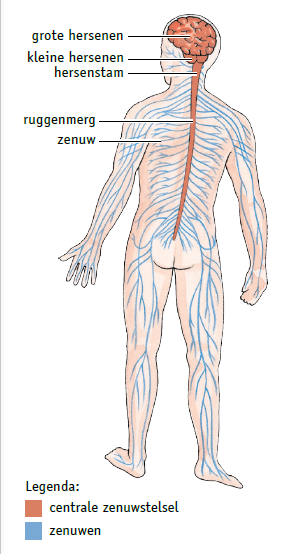 Het zenuwstelsel
Het zenuwstelsel
Centrale zenuwstelsel
Hersenen
Hersenstam
Ruggenmerg
Zenuwen
Zintuigen
Vangen prikkels op en zetten deze om in impulsen
Impulsen zijn kleien electrische stroompjes
Impulsen gaan via de zenuwen naar de hersenen
De hersenen verwerken de impuls en maken een nieuwe impuls
De impuls gaat via de zenuwen naar de spieren
Je beweegt
Vers. 1.0
Biologie – Regeling
Het zenuwstelsel
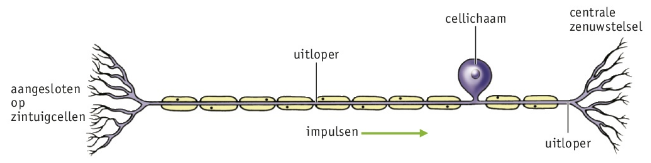 Zenuwcellen
Gevoelszenuwcellen
Naar CZ toe




Bewegingszenuwcellen
Van CZ af
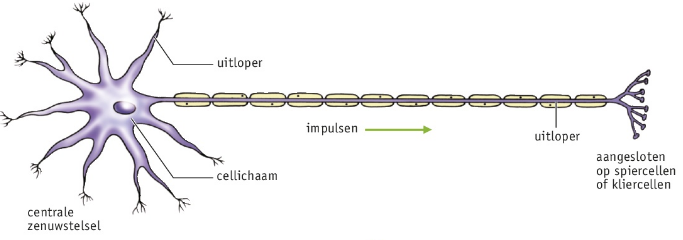 Vers. 1.0
Biologie – Regeling
Het zenuwstelsel
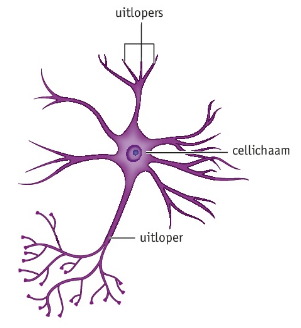 Zenuwcellen
Schakelcellen
Zitten in de hersenen
Vers. 1.0
Biologie – Regeling
Het zenuwstelsel
Biologie – Regeling
Vers. 1.0
Het ruggenmerg
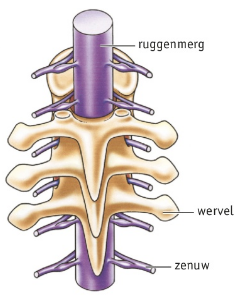 Komen bijna alle zenuwen op uit
Lopen door de ruggenwervels
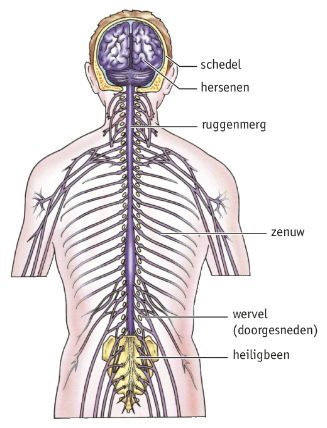 Vers. 1.0
Biologie – Regeling
Het ruggenmerg
Bestaat uit witte en grijze stof
Witte stof bestaat uit uitlopers van zenuwcellen
Grijze stof bestaat uit schakelcellen encellichamen van gevoelszenuwcellen
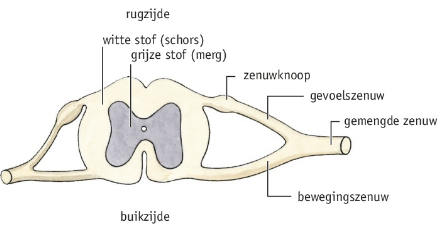 Vers. 1.0
Biologie – Regeling
Het ruggenmerg
Biologie – Regeling
Vers. 1.0
De hersenen
Biologie – Regeling
Vers. 1.0
Afasie
Vers. 1.0
Biologie – Regeling
De weg die impulsen afleggen
Vers. 1.0
Biologie – Regeling
Het hormoonstelsel
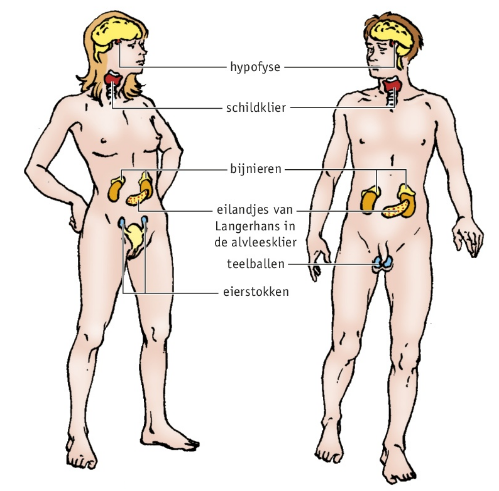 Regelt processen in het lichaam
Vaak processen die langer duren of langzaam gaan
Bestaat uit klieren en hormonen
Vervoer door het bloed
Regelen oa groei en ontwikkeling
Vers. 1.0
Biologie – Regeling
De hypofyse en de schildklier
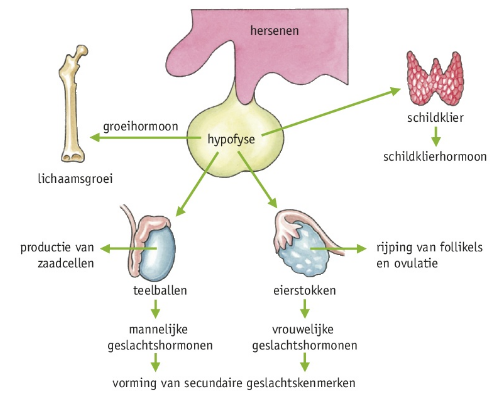 Hypofyse stuurt veel processen in je lichaam aan.
Groei
Aanmaak groeihormonen
Schildklier
Vers. 1.0
Biologie – Regeling
De hypofyse en de schildklier
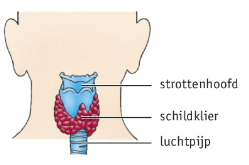 Schildklier maakt het schildklierhormoon
Hormoon regelt oa de groei en de vertering
Ligt in de hals
Vers. 1.0
Biologie – Regeling